Lección 03
16 de julio 2022
LA JAULA DEL PÁJARO
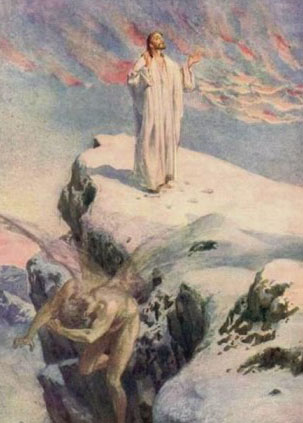 TEXTO CLAVE:  1 Pedro 1:6
Escuela Sabática – 3° Trimestre de 2022
I. OBJETIVO: ¿Qué aprendizaje debo lograr?
Aprender a ser un discípulo que confía en su Redentor en todas las pruebas que es sometida. 
APRENDIZAJE  POR  NIVELES:
SABER  entender sobre las pruebas que presenta Dios para purificar su fe.
SENTIR el deseo de confiar en Dios confiando en la conducción de él.
HACER la decisión de confiar en Dios en toda circunstancia.
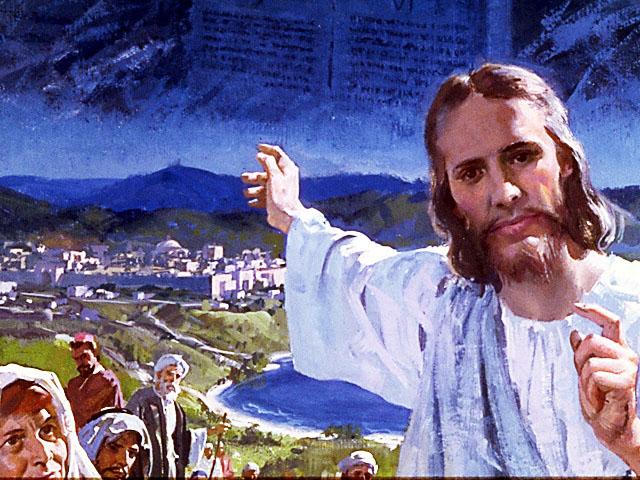 EL MÉTODO, O ESTRATEGIA M.: ¿Cómo enseñar? 
¿Qué camino seguir con el alumno?
1° MOTIVA: ¿Qué debo SER?
 Motivar el logro de una capacidad, un aprendizaje, que puede ser los rasgos del carácter de Cristo Jesús. 

2° EXPLORA: ¿Qué debo SABER?
Buscar información, procesarlo, comprender, sintetizar y generalizar, o encontrar principios.

3° APLICA: ¿Qué debo SENTIR?
Sentir el deseo de aplicar los conocimientos descubiertos en la vida.

4° CREA: ¿Qué debo HACER?.
Tomar la decisión  de crear oportunidades para vivir lo aprendido y compartirlas.
LA ESTRATEGIA METODOLÓGICA. 
¿Qué estrategia nos da Dios para el aprendizaje?
La escuela sabática, cuando es bien dirigida, es uno de los grandes instrumentos de Dios para traer almas al conocimiento de la verdad. No es el mejor plan que solo los maestros hablen. Ellos deberían inducir a los miembros de la clase a decir los que saben. Y entonces el maestro, con pocas palabras y breves observaciones o ilustraciones debería imprimir la lección en sus mentes. (Consejos sobre la Obra de la Escuela Sabática, 128)
.
II. MOTIVAR: ¿Cómo despertar interés para aprender?
Con preguntas motivadoras, presentando necesidades y casos de la vida:
¿Dios los guiará para salir de las diferentes pruebas?

¿El Espíritu Santo puede guiarnos a momentos de prueba?

 ¿Qué consejos se puede impartir a los que están en pruebas?
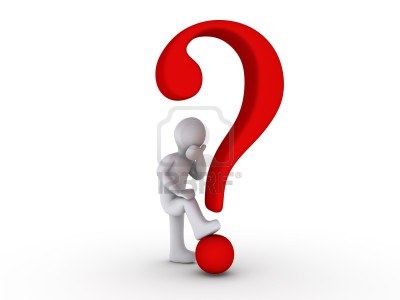 III. EXPLORA: 1. ¿Dios los guiará para salir de las diferentes pruebas? Éxodo 14; 17:1- 7
Sí, Dios mismo dirigió en la diferente etapas en el viaje a la tierra prometida, desde el día que los israelitas salieron de Egipto. La Escritura dice: “El Señor iba delante de ellos, de día en una columna de nube para guiarlos en el camino, y de noche en una columna de fuego para alumbrarlos.” (Éxo. 13:21)
Cuando los israelitas se encontraban en un callejón sin salida frente al Mar Rojo, atemorizados, Dios les habla mediante Moisés: “No Temáis. Manteneos tranquilos, y veréis la salvación… El Señor peleará por vosotros.”(Éxo. 14:13, 14)
El Señor los liberó del problema y vieron la gloria de Dios, creyeron a él y a Moisés.
2. ¿El Espíritu Santo puede guiarnos a momentos de prueba? Lucas 4:1 -13
Sí, “Muchas veces, al encontrarnos en situaciones penosas, dudamos de que el Espíritu de Dios nos haya estado guiando. Pero fue la conducción del Espíritu la que llevó a Jesús al desierto para ser tentado por Satanás.” (DTG 102)
“Cuando Dios nos somete a una prueba, tiene un propósito que lograr para nuestro bien.” (Id)
“Las tentaciones pueden ser difíciles porque apelan a las cosas que realmente deseamos.”(GE 30)
“Jesús no confió presuntuosamente en las promesas de Dios yendo a la tentación sin recibir la orden divina, ni se entregó a la desesperación.”
3. ¿Qué consejos se puede impartir a los que están en pruebas? Proverbios 3
Los consejos se agradecen, se evalúan y se aplican a la vida. A continuación presentamos algunos consejos de Dios para los que están en momentos de prueba:
Fíate del Señor de todo tu corazón. (Prov. 3:5)
Busca de todo corazón a Dios en oración, él nos dice: “Me buscaréis y me hallaréis, cuando me busques de todo corazón. (Jer. 29:13)
Cree en las promesas de Dios, él no falla; nos dice: “Nunca te dejaré ni te abandonaré. (Heb. 13:5)
“No temáis. Manteneos tranquilos... El Señor peleará por vosotros.” (Éxodo 14:13, 14)
IV. APLICA:¿Qué debo sentir al recibir estos conocimientos?
El deseo confiar en Dios y buscarle de todo corazón. Creer en las promesas de Dios y ver la salvación de los momentos de prueba.
	¿Deseas confiar en Dios y entregarle de todo corazón tu vida?
    ¿Cuál es tu decisión?

V. CREA: ¿Qué haré para compartir esta lección la próxima semana?  Crear  oportunidades para compartir nuestra experiencia de como nos sacó Dios de la dificultades. Amén
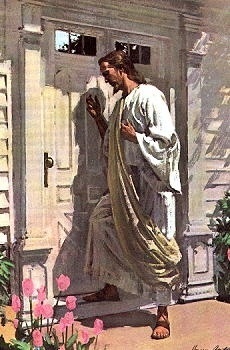 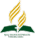 Recursos
Escuela Sabática
Créditos
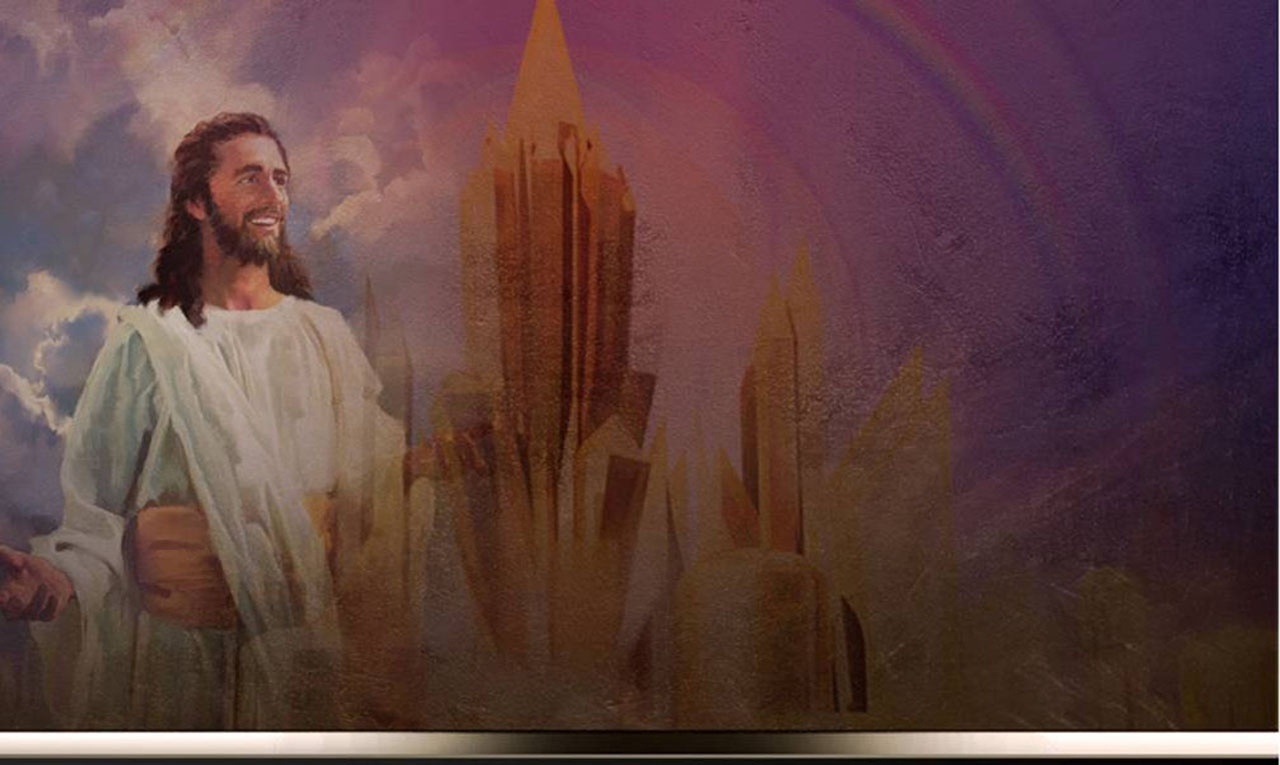 DISEÑO ORIGINAL
Lic. Alejandrino Halire Ccahuana 
http://decalogo-janohalire.blogspot.com/p/escuela-sabatica.html 

Distribución
Recursos Escuela Sabática ©

Para recibir las próximas lecciones inscríbase enviando un mail a:
www.recursos-biblicos.com
 Asunto: Lecciones en Powerpoint


RECURSOS ADVENTISTAS
Recursos gratuitos 

http://decalogo-janohalire.blogspot.com/

https://www.slideshare.net/ahalirecc